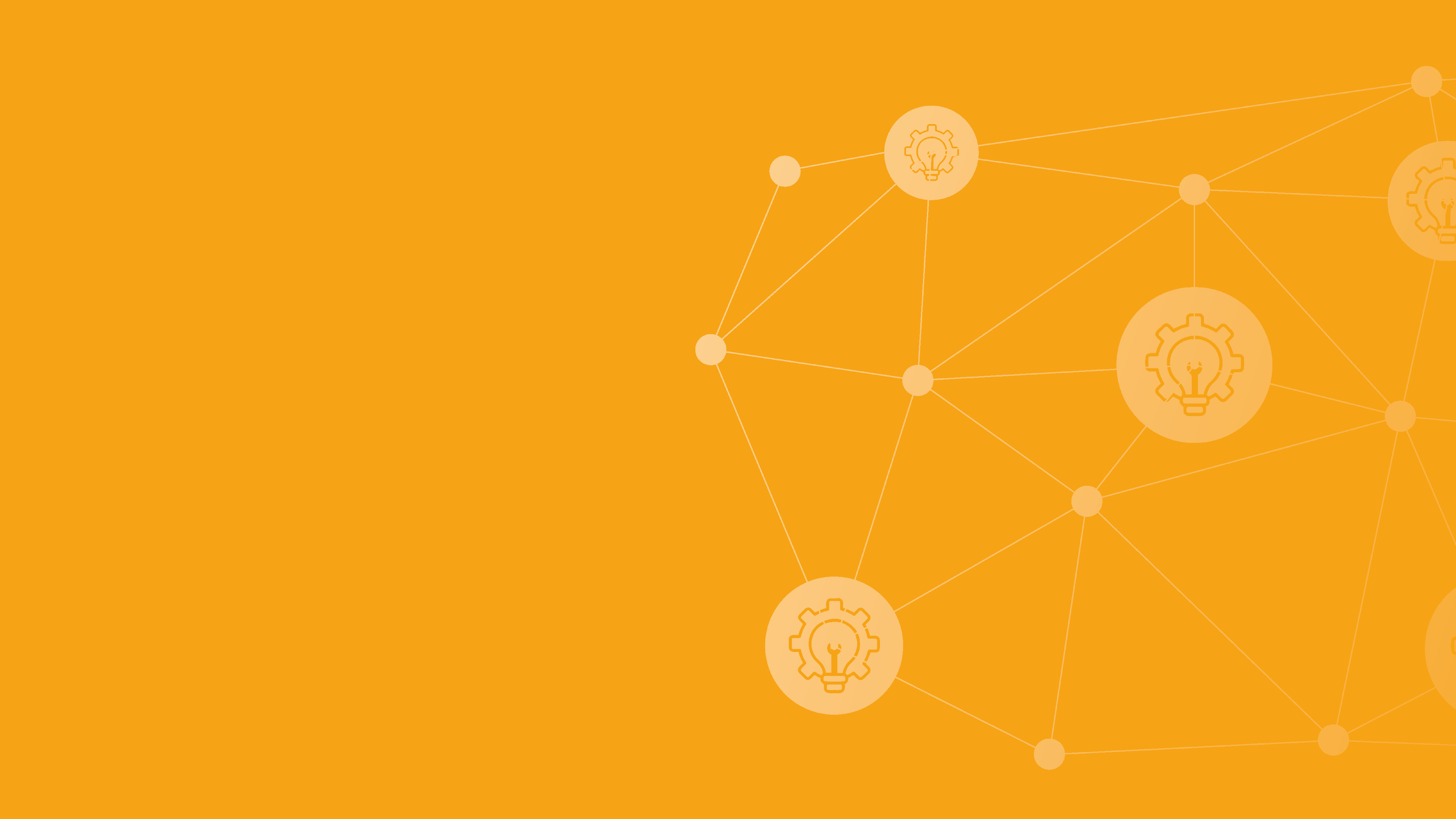 Presentatie nieuwe VKR2-leerlingen+ ouders/verzorgers
13 juni 2022
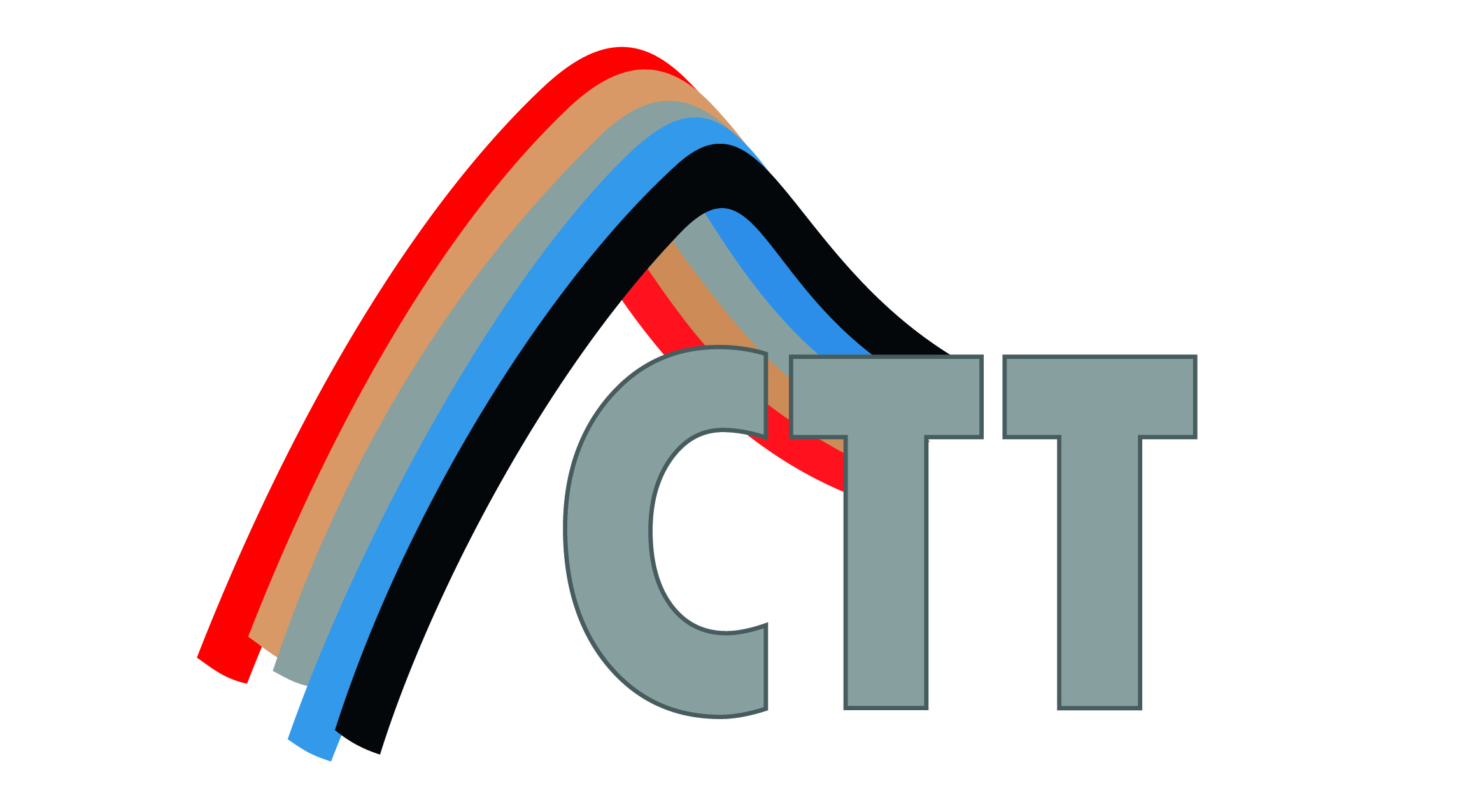 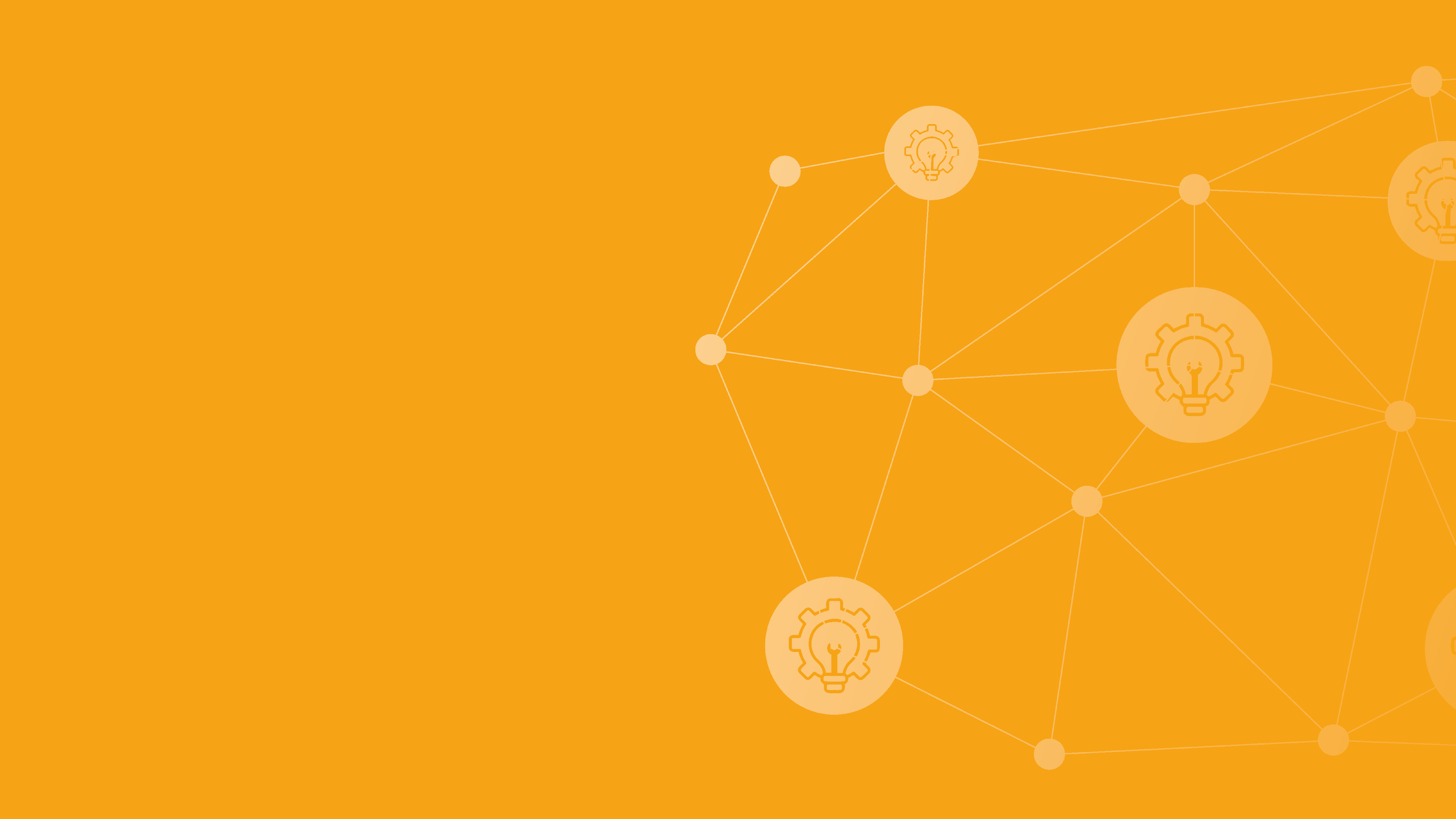 Namens alle medewerkers van het CTT:


Welkom!
Ruud Eggermont
aansturing VKR/CTT
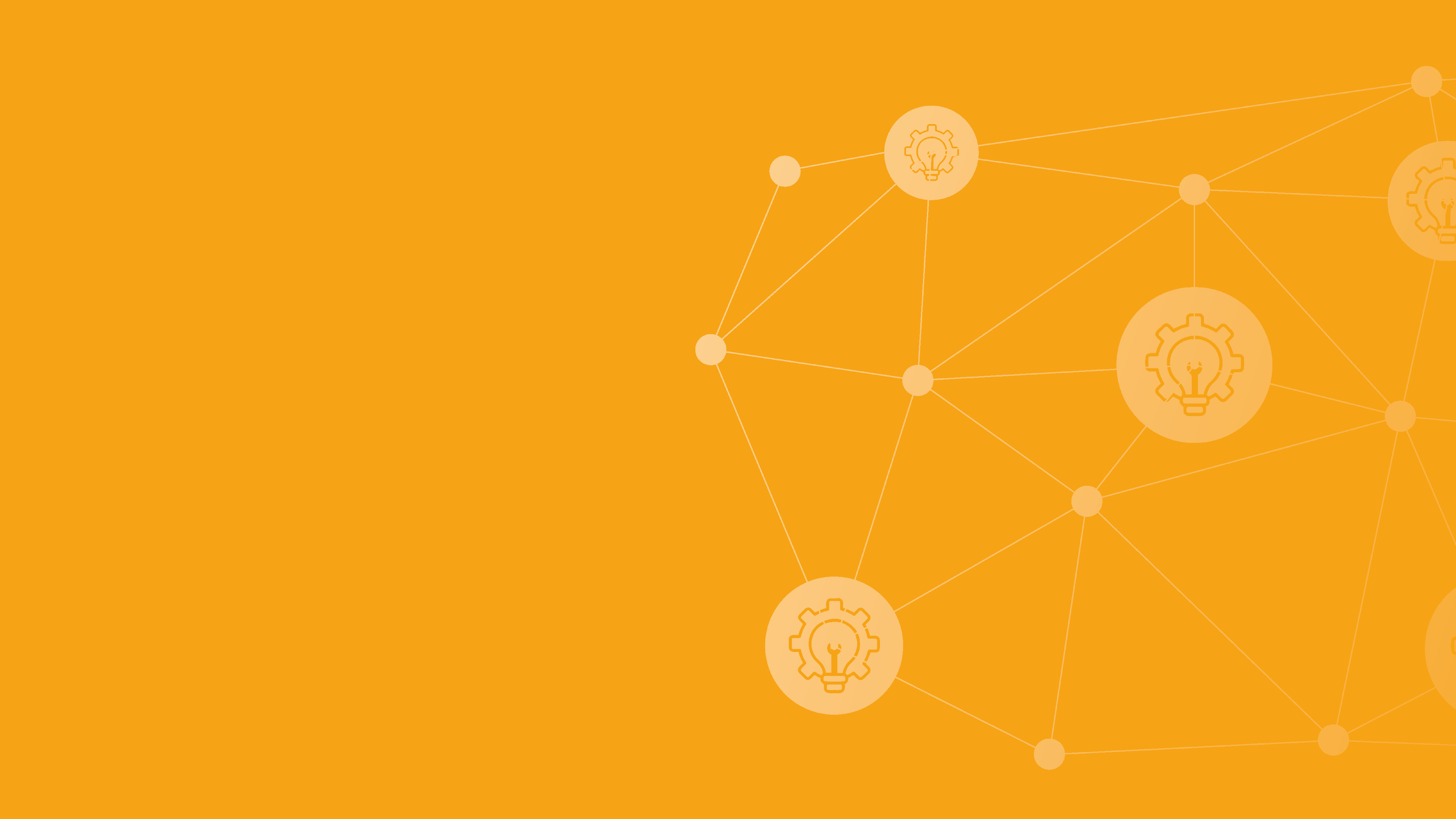 Programma

19.15 u welkom
19.20 u algemene presentatie VKR2
19.50 u - rondje door het CTT 
              -  kennismaken met de domeindocent(en)
              -  informatie over het techniekdomein en het
                 programma (PTA)
20.20 u mogelijkheid voor een bezoek aan een ander
               techniekdomein
21.00 u einde van de avond (of zoveel eerder)
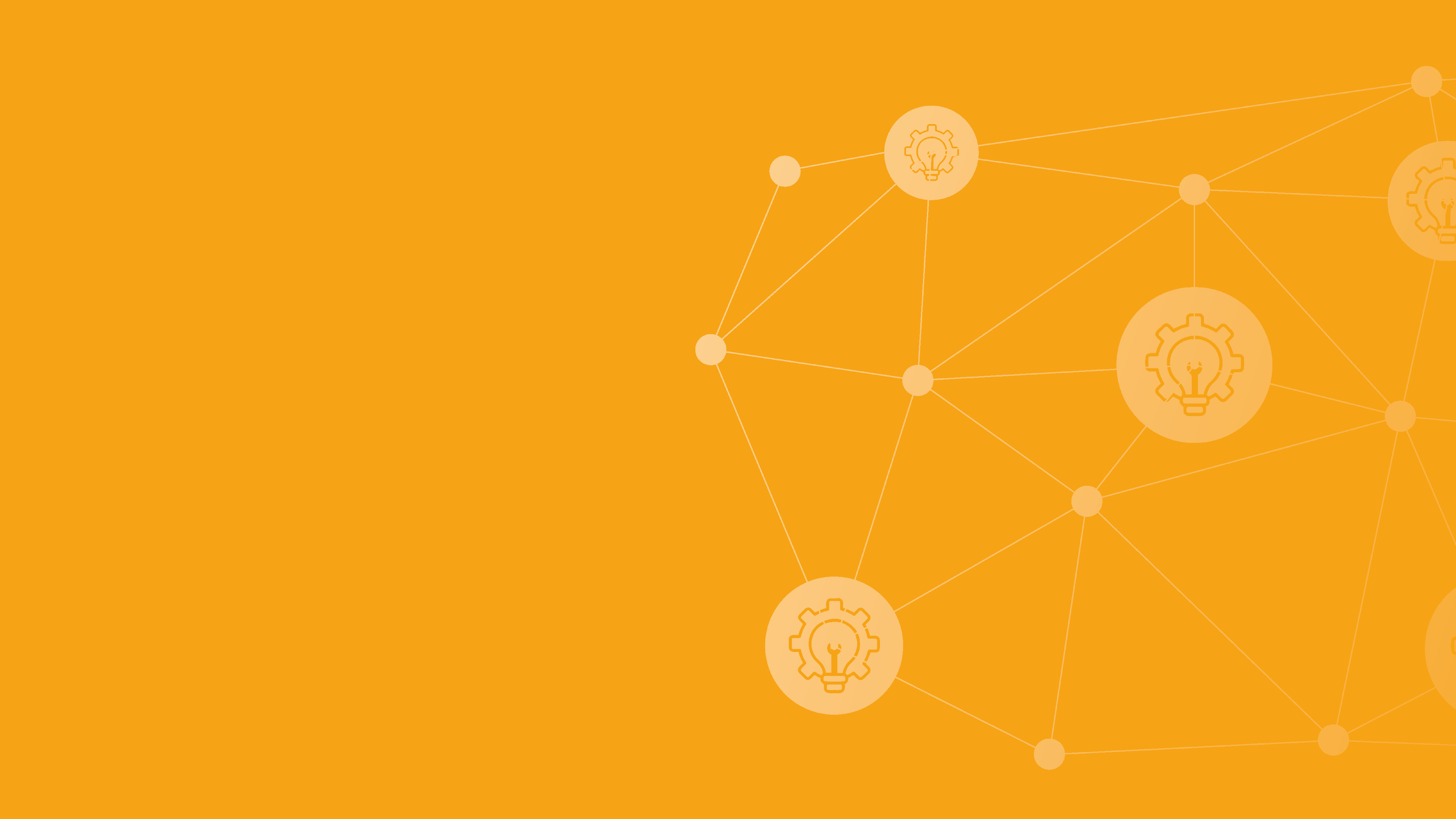 Bijna zomervakantie, maar...

eerst VKR1 goed afronden:

     - alles voor Ned, Eng, wis, nask1,
       LO, Mij.leer, CKV klaar?
         - snuffelstage gedaan?
     - alle Intergrip-opdrachten gemaakt?
     - alle praktijkopdrachten VKR1 gedaan?
     - hopen dat je bevorderd wordt naar VKR2!

een keuze maken voor VKR2 a.d.h.v.:
     - je keuze verdieping
     - je snuffelstage
     - alles wat je ervaren hebt (lessen, info enz.)
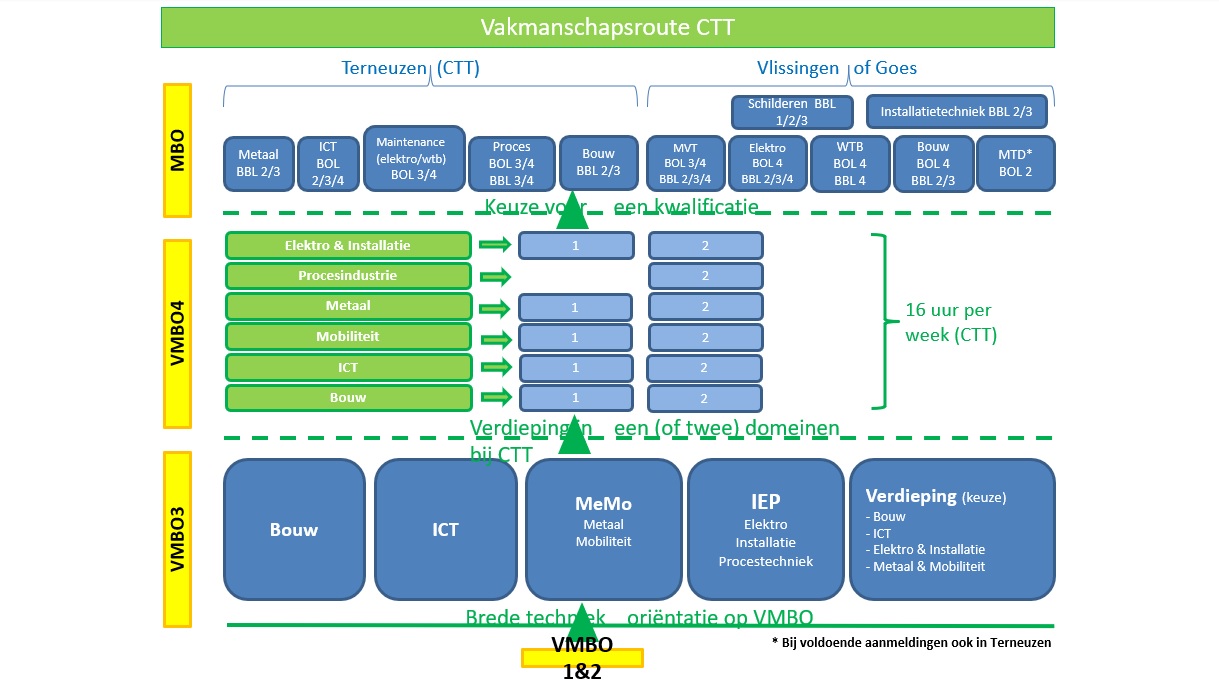 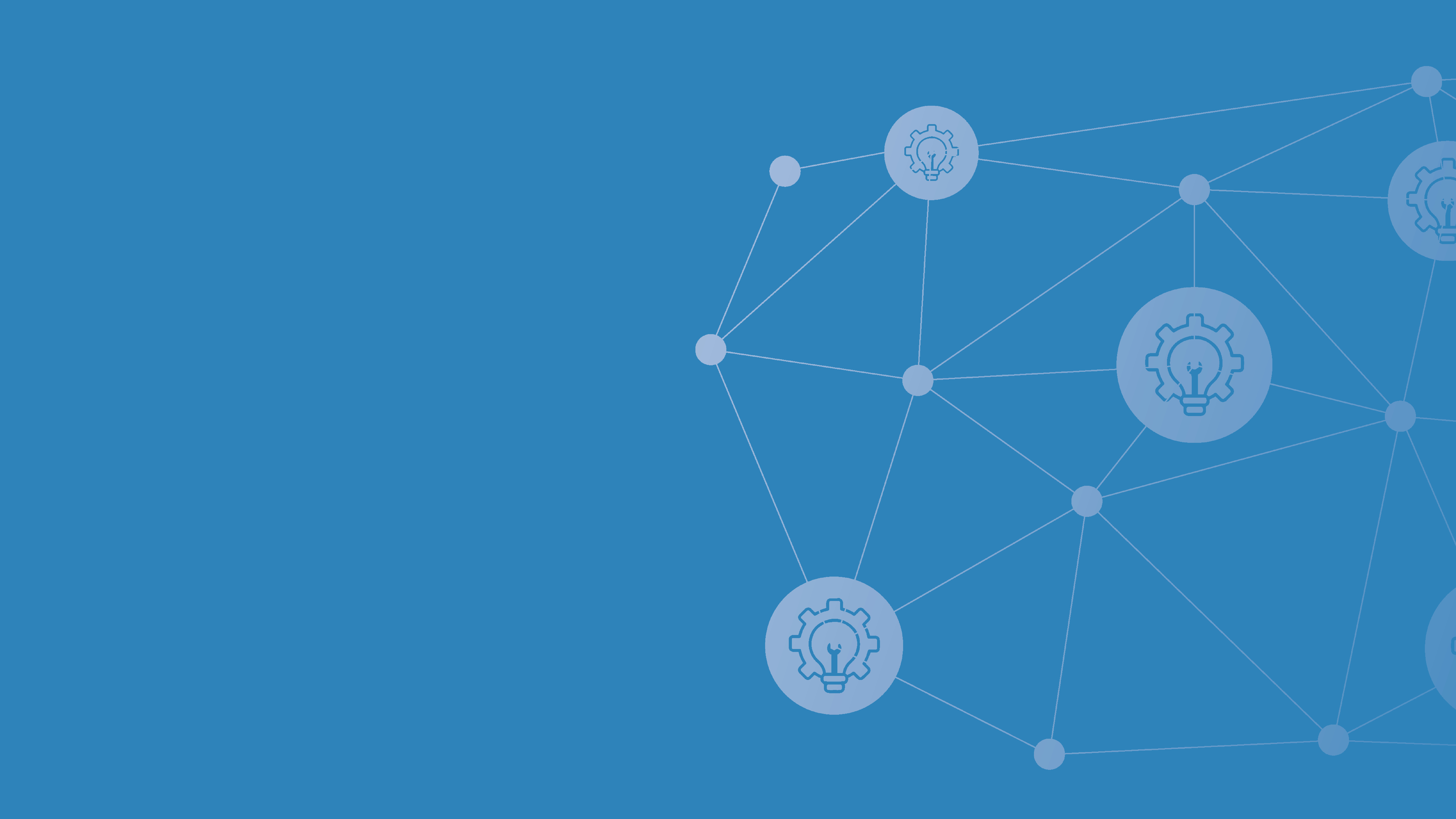 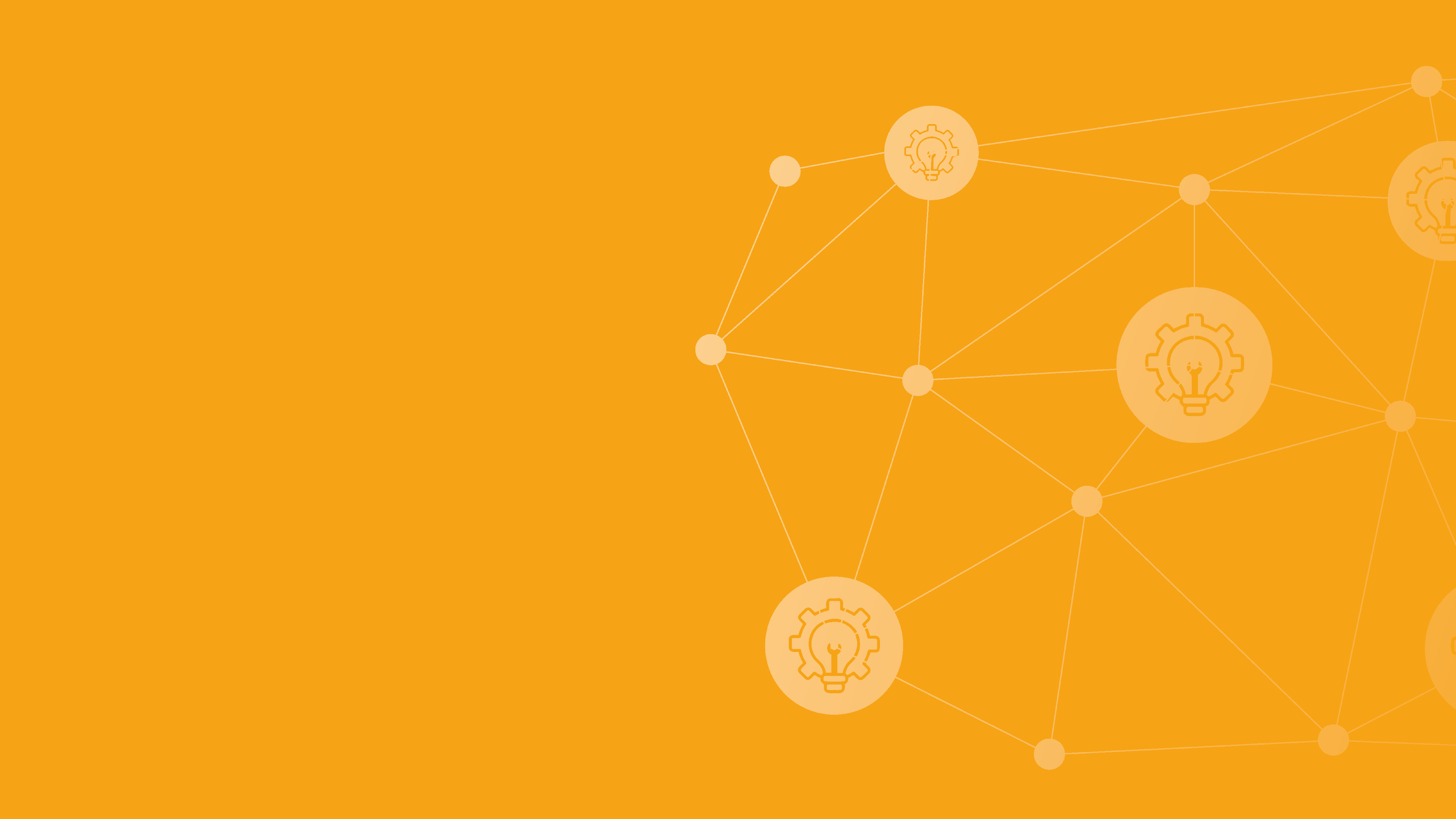 Wat kom je tegen in VKR2?
Praktijkvak VKR2 
in het techniekdomein dat je gekozen hebt (16 u p/w)
Avo-vakken:
Ned, Eng, wis, nask1, LO, Mij.leer? CKV?
PTA = Programma van Toetsing en Afsluiting
Stage
blokstage 2 x 4 dagen
evt. korte meemaak-momenten en/of evt. lintstage
LOB (Intergrip):
- LOB-portfolio
- Techniekportfolio
- Open Dagen enz.
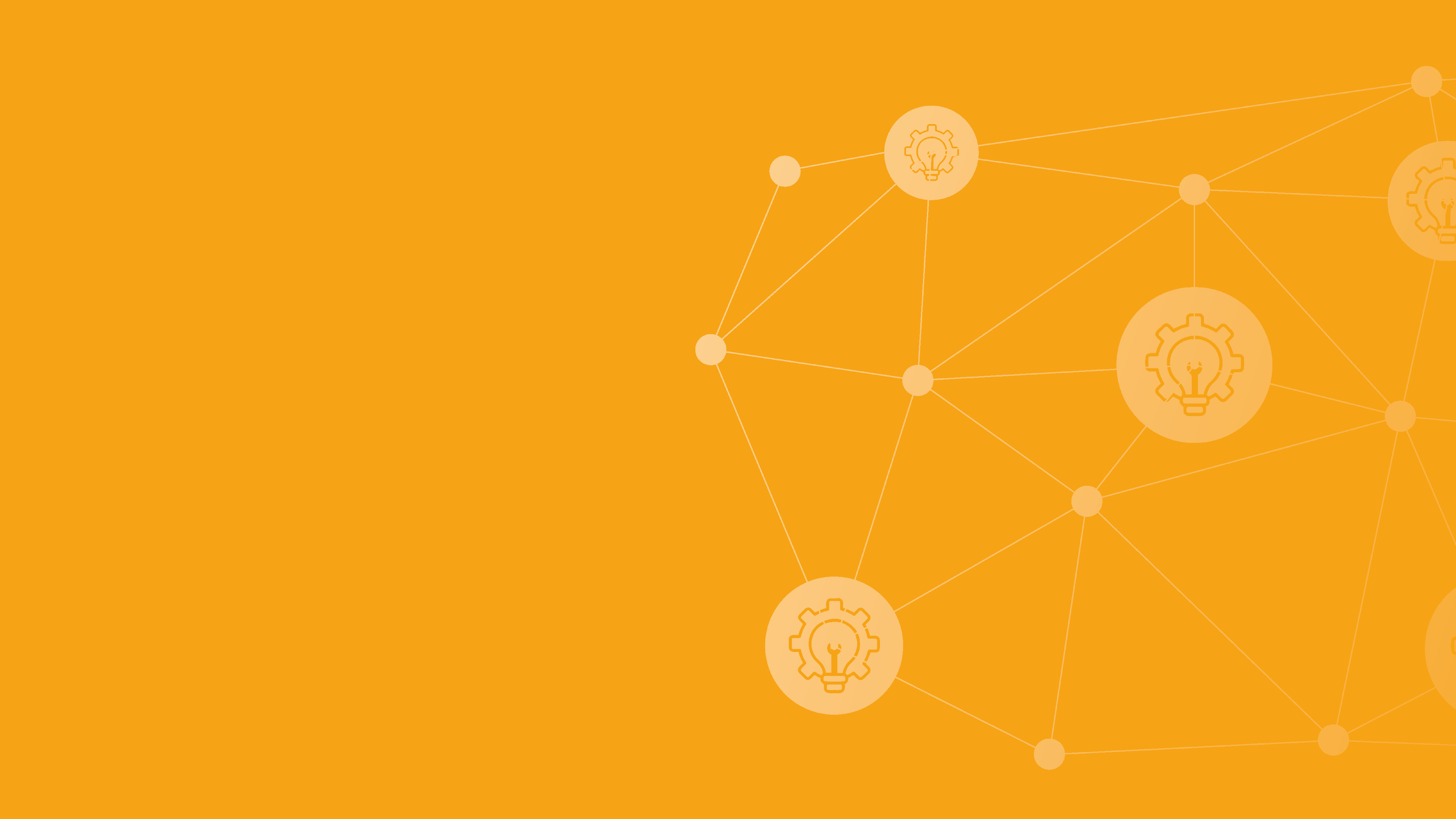 Praktijk VKR2 = 

2 dagen per week op het CTT (2x 8 uur)
leerlingen Zwin College en Reynaertcollege worden met de bus opgehaald en teruggebracht 
    (diverse tussenstops)
een vaste groep met ervaren praktijkdocenten en instructeurs
samen met de mentor/coach van de eigen school verzorgen zij de begeleiding van de leerlingen
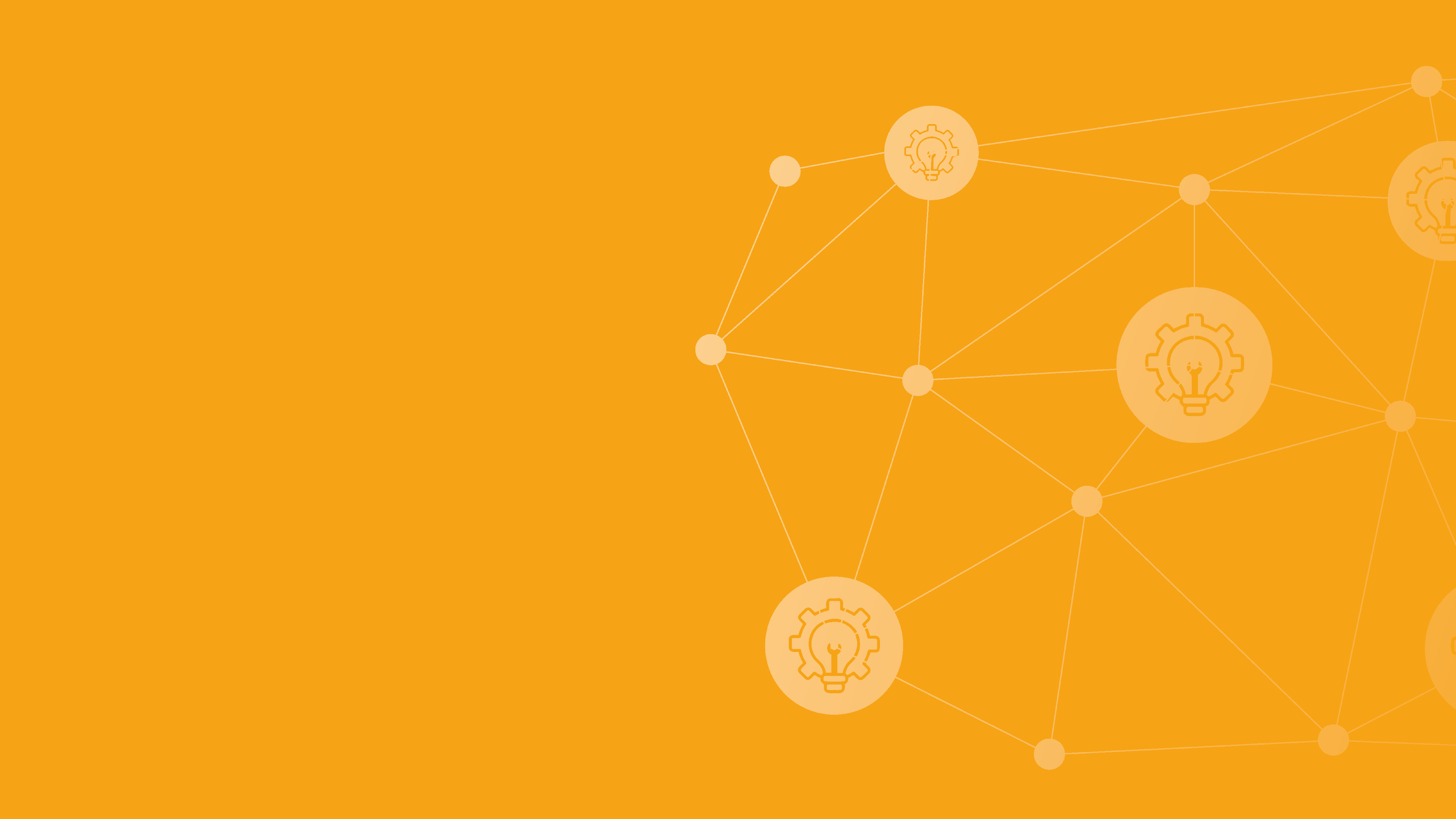 leerling
mentor/coach
eigen vo-school
ouders
communicatie
praktijkdocenten
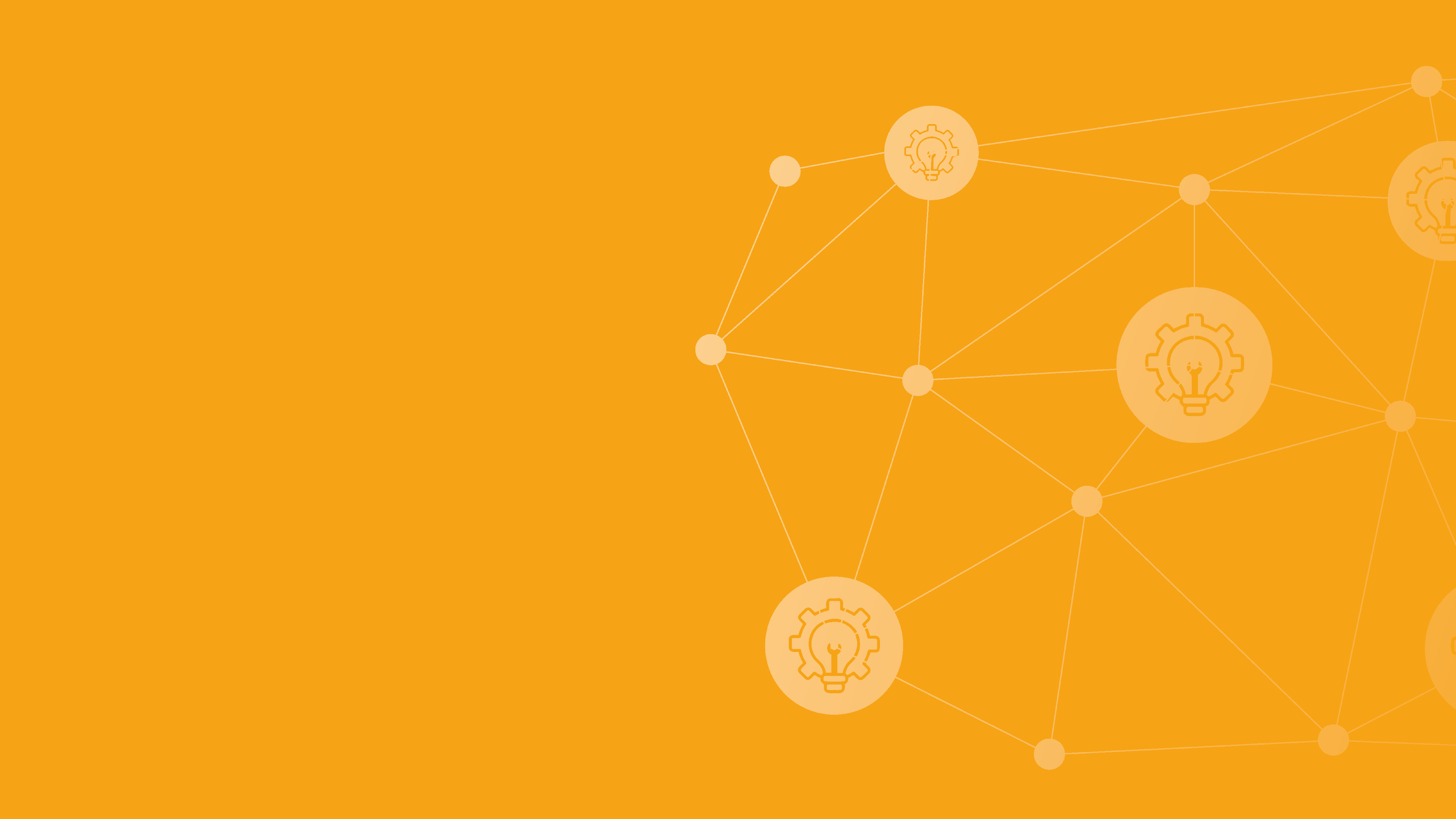 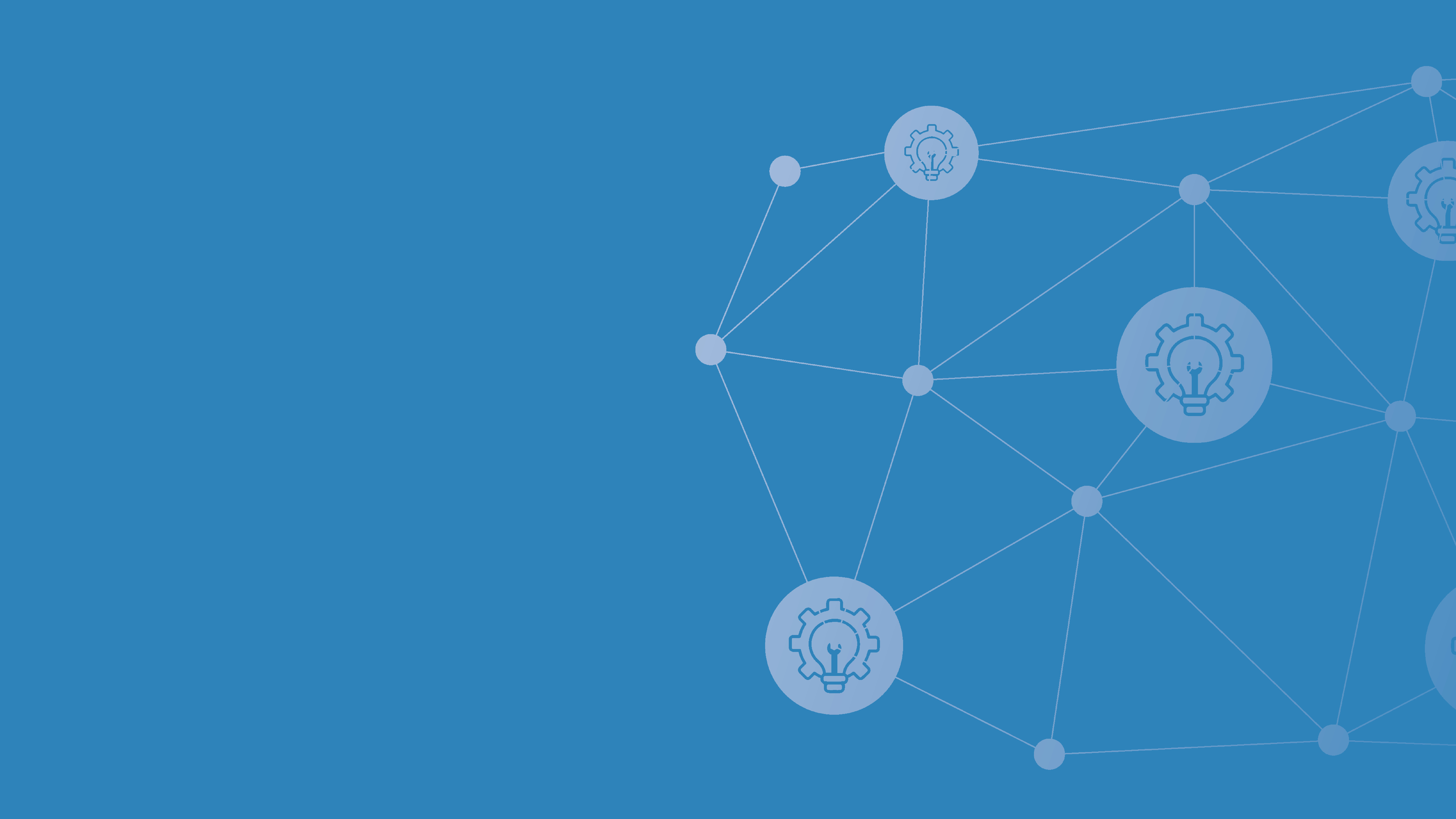 Bedankt voor uw komst!


Succes met het laatste stukje VKR1!


Stel je vragen!


Tot na de zomervakantie!